Inheritance (Part 2)
1
Preconditions and Inheritance
precondition
what the method assumes to be true about the arguments passed to it

inheritance (is-a)
a subclass is supposed to be able to do everything its superclasses can do

how do they interact?
2
Strength of a Precondition
to strengthen a precondition means to make the precondition more restrictive

	// Dog setEnergy
	// 1. no precondition
	// 2. 1 <= energy
	// 3. 1 <= energy <= 10
	public void setEnergy(int energy)
	{ ... }
weakest precondition
strongest precondition
3
Preconditions on Overridden Methods
a subclass can change a precondition on a method but it must not strengthen the precondition
a subclass that strengthens a precondition is saying that it cannot do everything its superclass can do
// Dog setEnergy
// assume non-final
// @pre. none

public
void setEnergy(int nrg)
{ // ... }
// Mix setEnergy
// bad : strengthen precond.
// @pre. 1 <= nrg <= 10

public
void setEnergy(int nrg)
{
  if (nrg < 1 || nrg > 10)
  { // throws exception }
  // ...
}
4
client code written for Dogs now fails when given a Mix 




remember: a subclass must be able to do everything its ancestor classes can do; otherwise, clients will be (unpleasantly) surprised
// client code that sets a Dog's energy to zero
public void walk(Dog d)
{
  d.setEnergy(0);
}
5
Postconditions and Inheritance
postcondition
what the method promises to be true when it returns
the method might promise something about its return value
"returns size where size is between 1 and 10 inclusive"
the method might promise something about the state of the object used to call the method
"sets the size of the dog to the specified size"
the method might promise something about one of its parameters

how do postconditions and inheritance interact?
6
Strength of a Postcondition
to strengthen a postcondition means to make the postcondition more restrictive

	// Dog getSize
	// 1. no postcondition
	// 2. 1 <= this.size
	// 3. 1 <= this.size <= 10
	public int getSize()
	{ ... }
weakest postcondition
strongest postcondition
7
Postconditions on Overridden Methods
a subclass can change a postcondition on a method but it must not weaken the postcondition
a subclass that weakens a postcondition is saying that it cannot do everything its superclass can do
// Dog getSize
//
// @post. 1 <= size <= 10

public
int getSize()
{ // ... }
// Dogzilla getSize
// bad : weaken postcond.
// @post. 1 <= size

public
int getSize()
{ // ... }
Dogzilla: a made-up breed of dog
that has no upper limit on its size
8
client code written for Dogs can now fail when given a Dogzilla 






remember: a subclass must be able to do everything its ancestor classes can do; otherwise, clients will be (unpleasantly) surprised
// client code that assumes Dog size <= 10
public String sizeToString(Dog d)
{
  int sz = d.getSize();
  String result = "";
  if (sz < 4)        result = "small";
  else if (sz < 7)   result = "medium";
  else if (sz <= 10) result = "large";
  return result;
}
9
Exceptions
all exceptions are objects that are subclasses of java.lang.Throwable
Throwable
Exception
RuntimeException
...
...
and many, many more
...
...
and many more
IllegalArgumentException
10
AJ chapter 9
User Defined Exceptions
you can define your own exception hierarchy
often, you will subclass Exception
Exception
public
class DogException extends Exception
DogException
BadSizeException
NoFoodException
BadDogException
11
Exceptions and Inheritance
a method that claims to throw a checked exception of type X is allowed to throw any checked exception type that is a subclass of X 
this makes sense because exceptions are objects and subclass objects are substitutable for ancestor classes

// in Dog
public void someDogMethod() throws DogException
{
  // can throw a DogException, BadSizeException,
  //             NoFoodException, or BadDogException
}
12
a method that overrides a superclass method that claims to throw a checked exception of type X can also claim to throw a checked exception of type X or a subclass of X 
remember: a subclass is substitutable for the parent type


// in Mix
@Override
public void someDogMethod() throws DogException
{
  // ...
}
13
Which are Legal?
in Mix 
@Override
public void someDogMethod() throws BadDogException

@Override
public void someDogMethod() throws Exception

@Override
public void someDogMethod()

@Override
public void someDogMethod()
      throws DogException, IllegalArgumentException
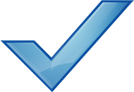 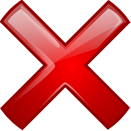 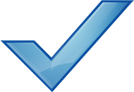 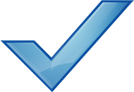 14
Review
Inheritance models the ______ relationship between classes.
Dog is a ______ of Object.
Dog is a ______ of Mix.
Can a Dog instance do everything a Mix instance can?
Can a Mix instance do everything a Dog instance can?
Is a Dog instance substitutable for a Mix instance?
Is a Mix instance substitutable for a Dog instance?
15
Can a subclass use the private fields of its superclass?
Can a subclass use the private methods of its superclass?
Suppose you have a class X that you do not want anyone to extend. How do you enforce this?
Suppose you have an immutable class X. Someone extends X to make it mutable. Is this legal?
What do you need to do to enforce immutability?
16
Suppose you have a class Y that extends X.
Does each X instance have a Y instance inside of it?
How do you construct the Y subobject inside of the X instance?
What syntax is used to call the superclass constructor?
What is constructed first–the Y subobject or the X object?
Suppose Y introduces a brand new method that needs to call a public method in X named xMethod. How does the new Y method call xMethod?
Suppose Y overrides a public method in X named xMethod. How does the overriding Y method call xMethod?
17
Suppose you have a class Y that extends X. X has a method with the following precondition:@pre. value must be a multiple of 2 If Y overrides the method which of the following are acceptable preconditions for the overriding method:

@pre. value must be a multiple of 2
@pre. value must be odd
@pre. value must be a multiple of 2 and must be less than 100
@pre. value must be a multiple of 10
@pre. none
18
Suppose you have a class Y that extends X. X has a method with the following postcondition:@return – A String of length 10If Y overrides the method which of the following are acceptable postconditions for the overriding method:

@return – A String of length 9 or 10
@return – The String "weimaraner"
@return – An int
@return – The same String returned by toString
@return – A random String of length 10
19
Suppose Dog toString has the following Javadoc:
 /*
  * Returns a string representation of a dog.
  * The string is the size of the dog followed by a
  * a space followed by the energy.
  * @return The string representation of the dog.
  */
	Does this affect subclasses of Dog?
20
Inheritance Recap
inheritance allows you to create subclasses that are substitutable for their ancestors
inheritance interacts with preconditions, postconditions, and exception throwing
subclasses
inherit all non-private features
can add new features
can change the behaviour of non-final methods by overriding the parent method
contain an instance of the superclass
subclasses must construct the instance via a superclass constructor
21
Puzzle 3
Write the class Enigma, which extends Object, so that the following program prints false:

  public class Conundrum
  {
    public static void main(String[] args)
    {
      Enigma e = new Enigma();
      System.out.println( e.equals(e) );
    }
  }

You must not override Object.equals()
[Java Puzzlers by Joshua Block and Neal Gaffer]
22
Polymorphism
inheritance allows you to define a base class that has fields and methods
classes derived from the base class can use the public and protected base class fields and methods
polymorphism allows the implementer to change the behaviour of the derived class methods
23
// client code
public void print(Dog d) {
  System.out.println( d.toString() );
}

// later on...
Dog           fido = new Dog();
CockerSpaniel lady = new CockerSpaniel();
Mix           mutt = new Mix();
this.print(fido);
this.print(lady);
this.print(mutt);
Dog toString
CockerSpaniel toString
Mix toString
24
notice that fido, lady, and mutt were declared as Dog, CockerSpaniel, and Mutt 
what if we change the declared type of fido, lady, and mutt ?
25
// client code
public void print(Dog d) {
  System.out.println( d.toString() );
}

// later on...
Dog           fido = new Dog();
Dog           lady = new CockerSpaniel();
Dog           mutt = new Mix();
this.print(fido);
this.print(lady);
this.print(mutt);
Dog toString
CockerSpaniel toString
Mix toString
26
what if we change the print method parameter type to Object ?
27
// client code
public void print(Object obj) {
  System.out.println( obj.toString() );
}

// later on...
Dog           fido = new Dog();
Dog           lady = new CockerSpaniel();
Dog           mutt = new Mix();
this.print(fido);
this.print(lady);
this.print(mutt);
this.print(new Date());
Dog toString
CockerSpaniel toString
Mix toString
Date toString
28
Late Binding
polymorphism requires late binding of the method name to the method definition
late binding means that the method definition is determined at run-time
non-static method
obj.toString()
run-time type of
the instance obj
29
Declared vs Run-time type
Dog lady = new CockerSpaniel();
declared
type
run-time or actual
type
30
the declared type of an instance determines what methods can be used


the name lady can only be used to call methods in Dog 
lady.someCockerSpanielMethod() won't compile
Dog lady = new CockerSpaniel();
31
the actual type of the instance determines what definition is used when the method is called


lady.toString() uses the CockerSpaniel definition of toString
Dog lady = new CockerSpaniel();
32